Skilling up
How to stay relevant in an age of constant disruption
History of Industrial Revolution
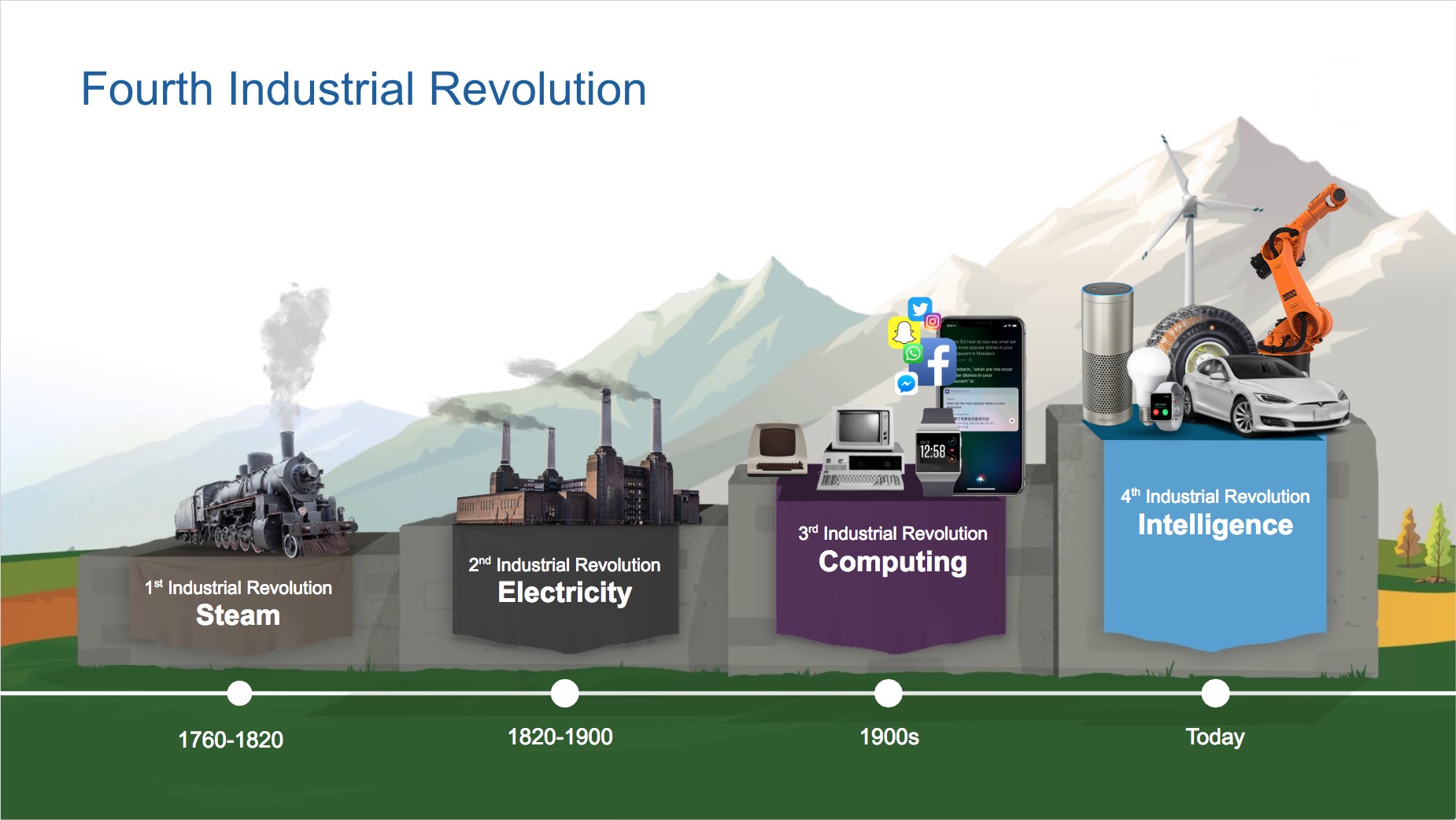 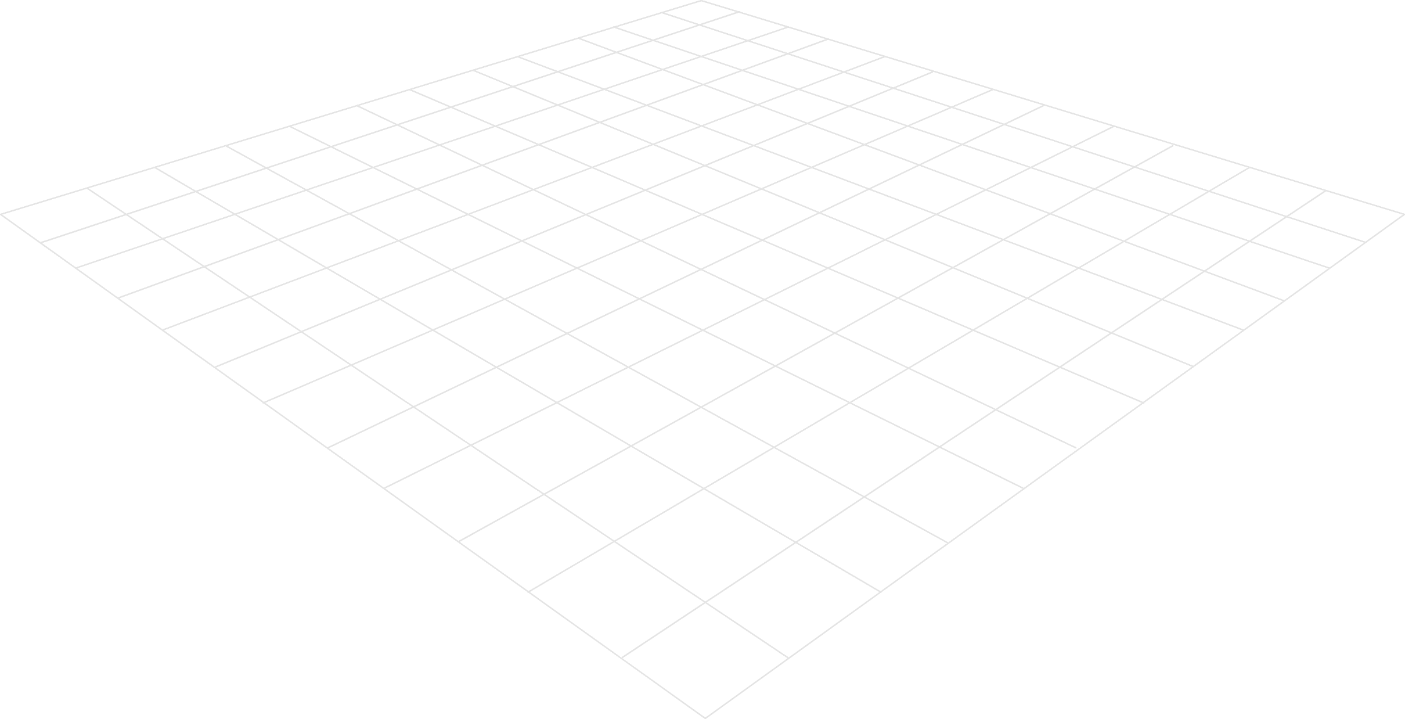 Image courtesy of Medium.com
Victims of the 1st Industrial Revolution
U.S. Horse Population 
22 Million in 1915


3 Million in 1960
Image courtesy of Shutterstock
Victims of the 4th Industrial Revolution
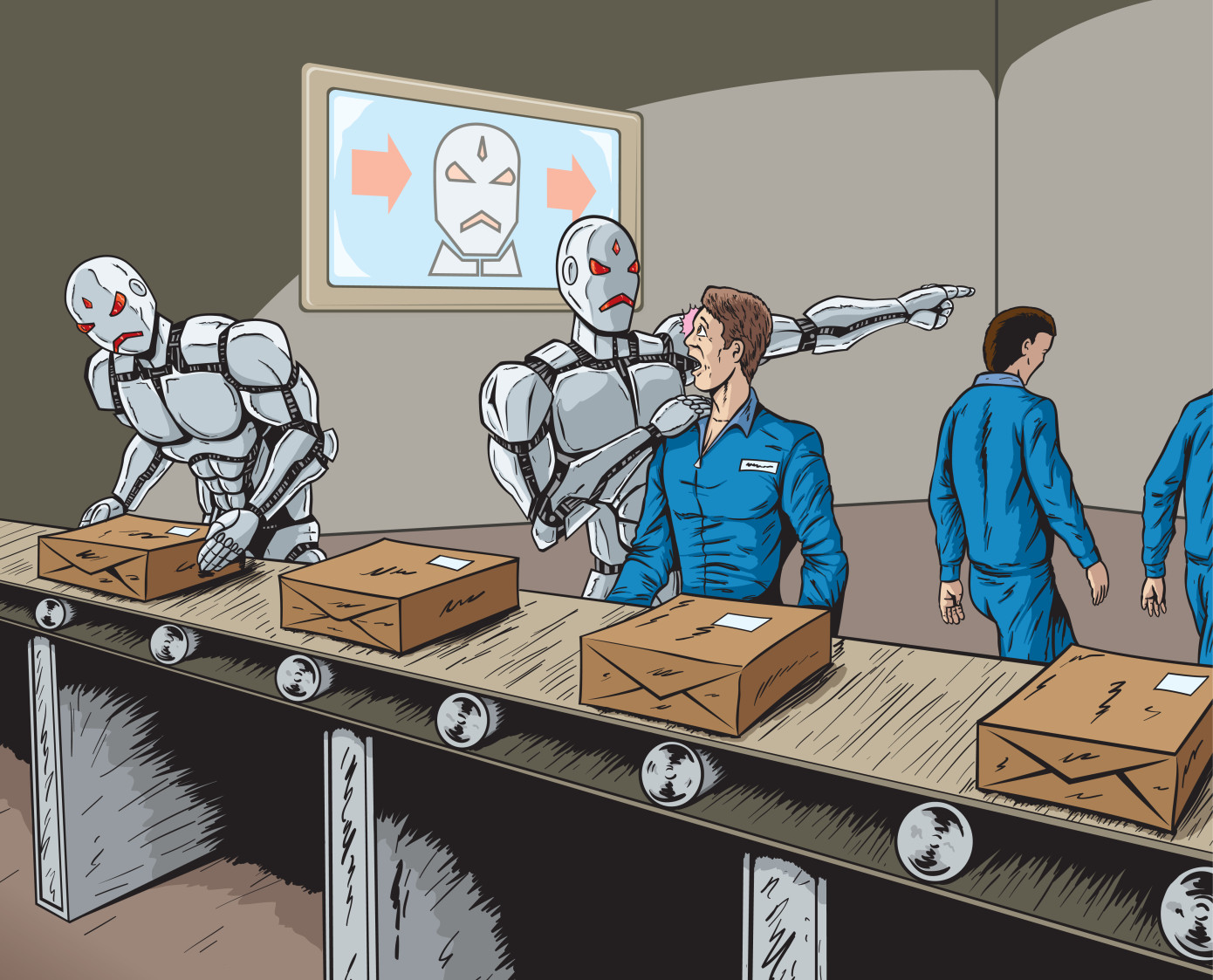 Just like Horses in the first, could Humans be victims of the fourth Industrial Revolution?
Image courtesy of TechCrunch
Image courtesy of Shutterstock
Robots in Amazon Warehouse
These have began to replace Humans
Robots in Ocado Warehouse
These have began to replace Humans
Get Ready for the Intersection of Human and Robots
Victims of the 4th Industrial Revolution
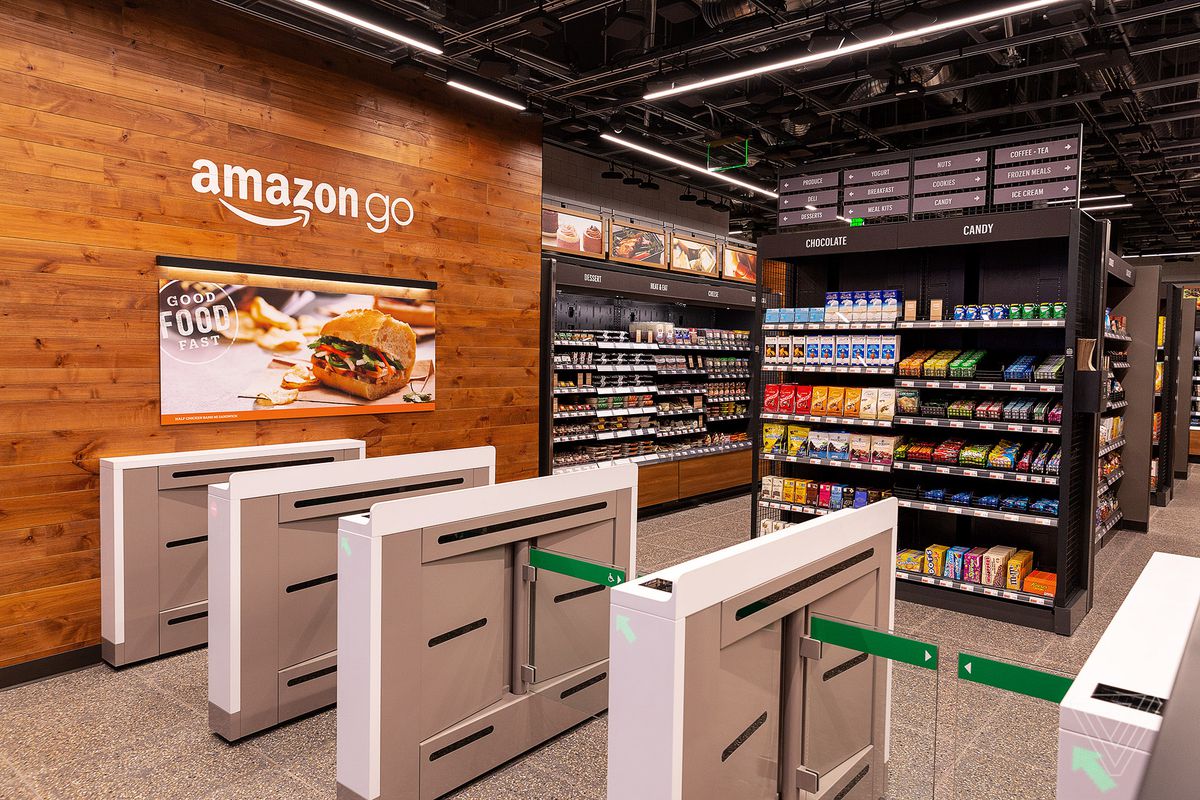 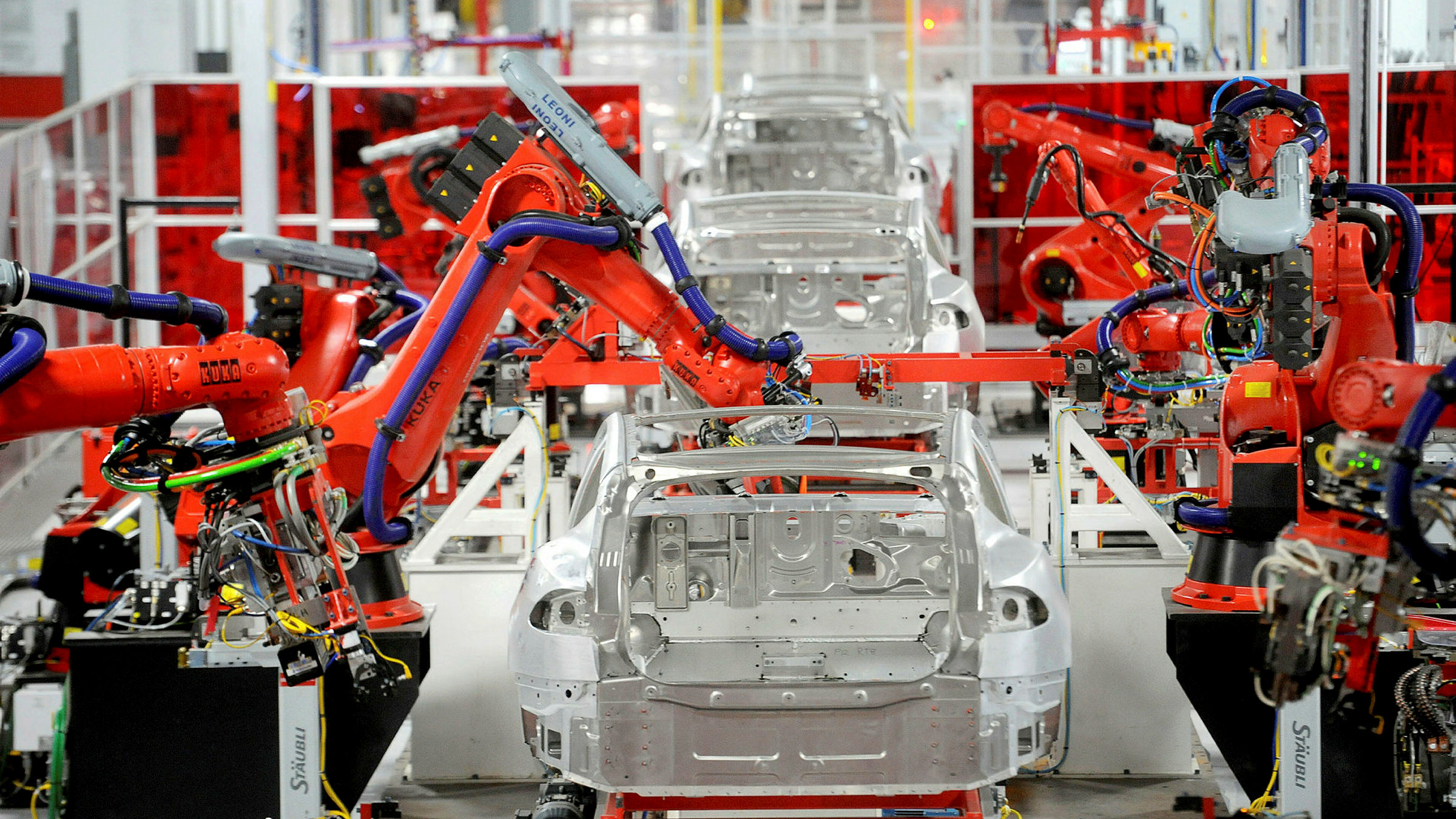 Manufacturing Operatives
Cashiers
Victims of the 4th Industrial Revolution
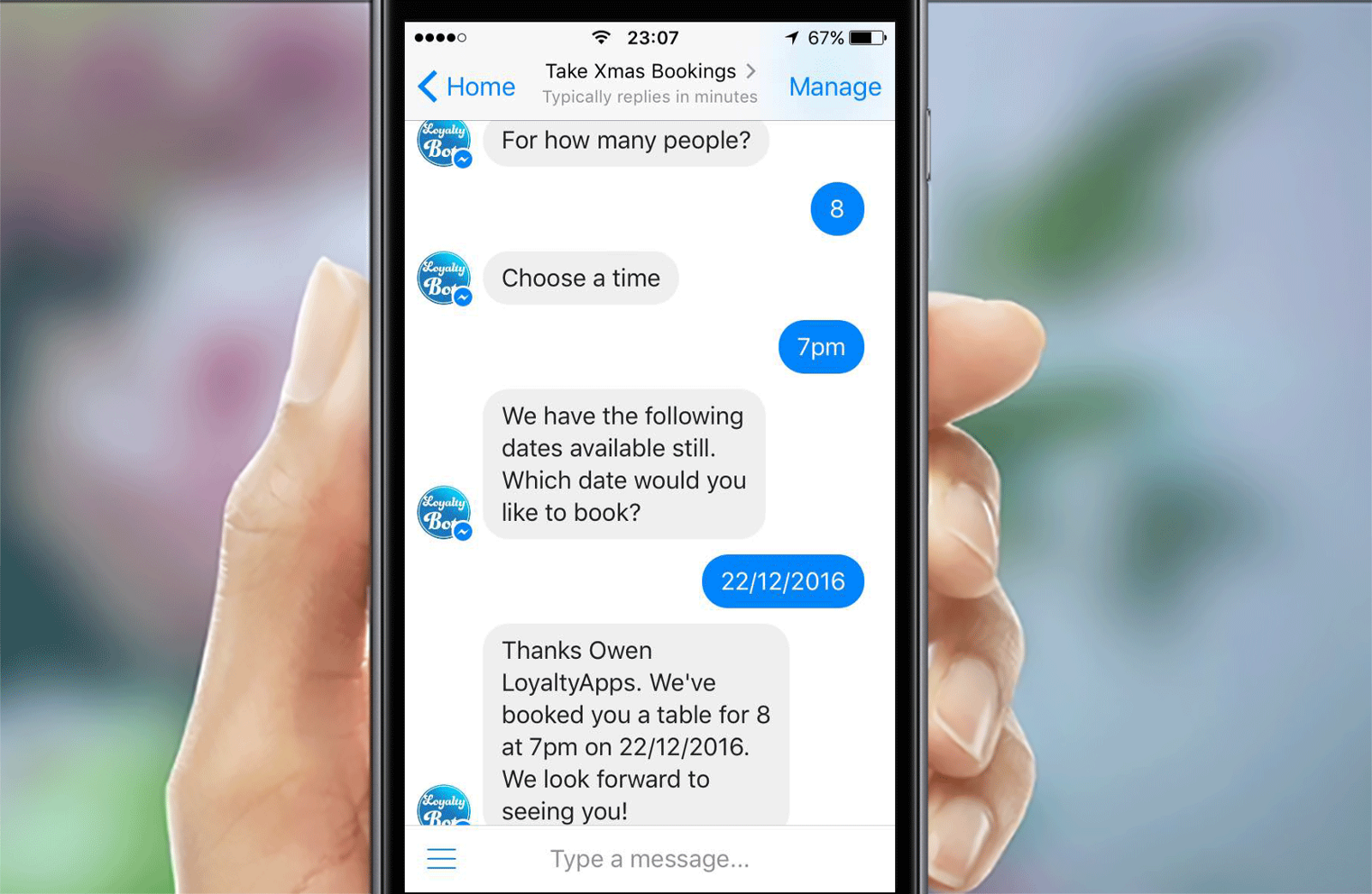 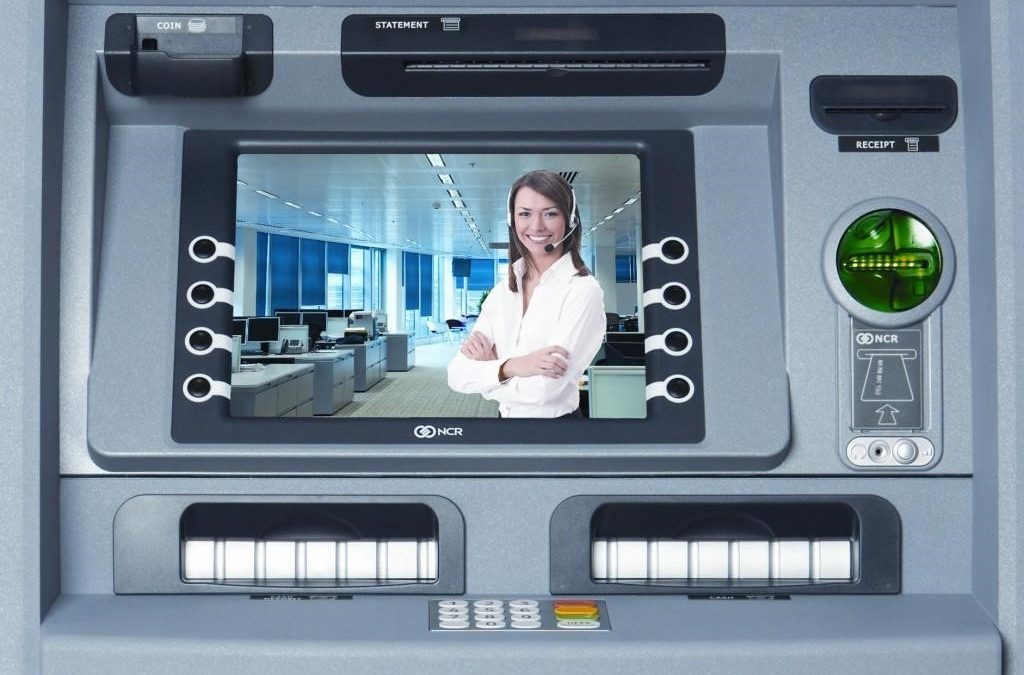 Customer Service Advisors
Bank Tellers
5th Industrial Revolution
Artificial Intelligence
Internet of Things
Big Data and Analytics
Renewable Energy and sustainable Technologies
Biotechnology and Genetic Engineering
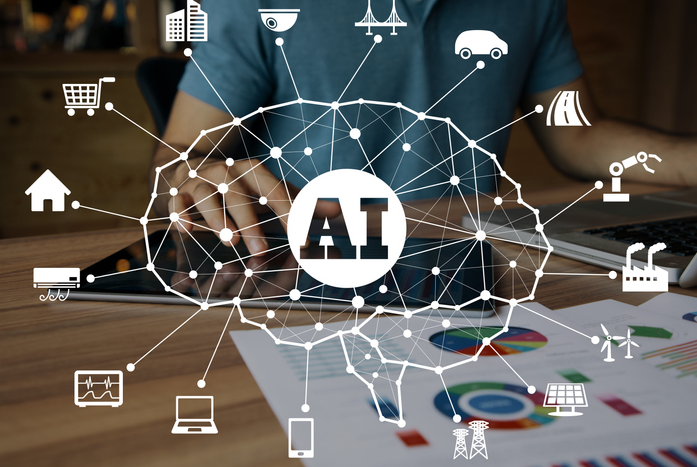 Image courtesy of TechCrunch
Image courtesy of Shutterstock
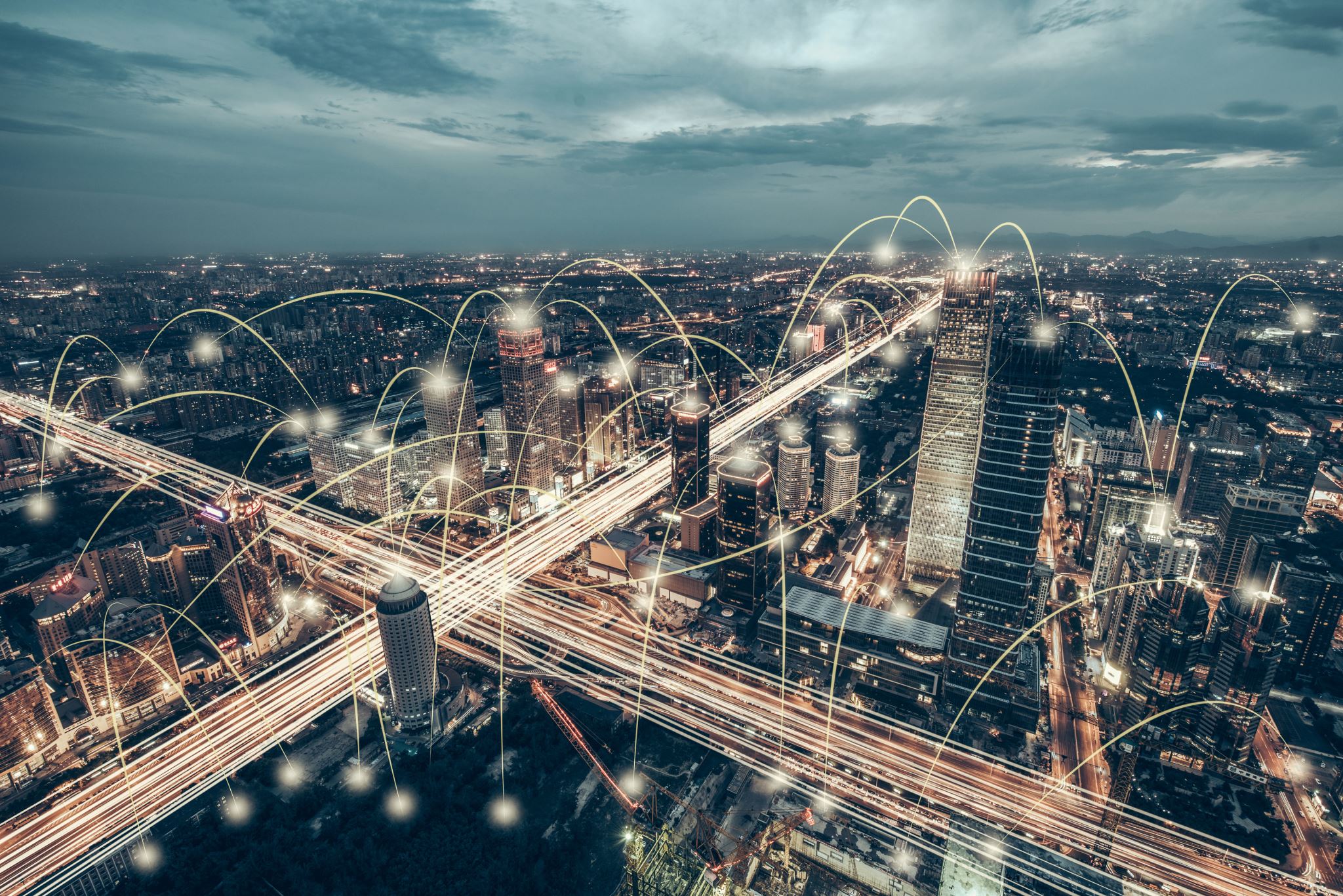 IT Field - Any suggestion?
Software Engineering
Data Engineering
Product  
Security
Cloud - Architecture and engineering
Embedded System Engineering
Blockchain – Architecture and engineering
Business Intelligence – Analyst and developer
My Career Story
My Startup Story
My Startup Story
Innovate
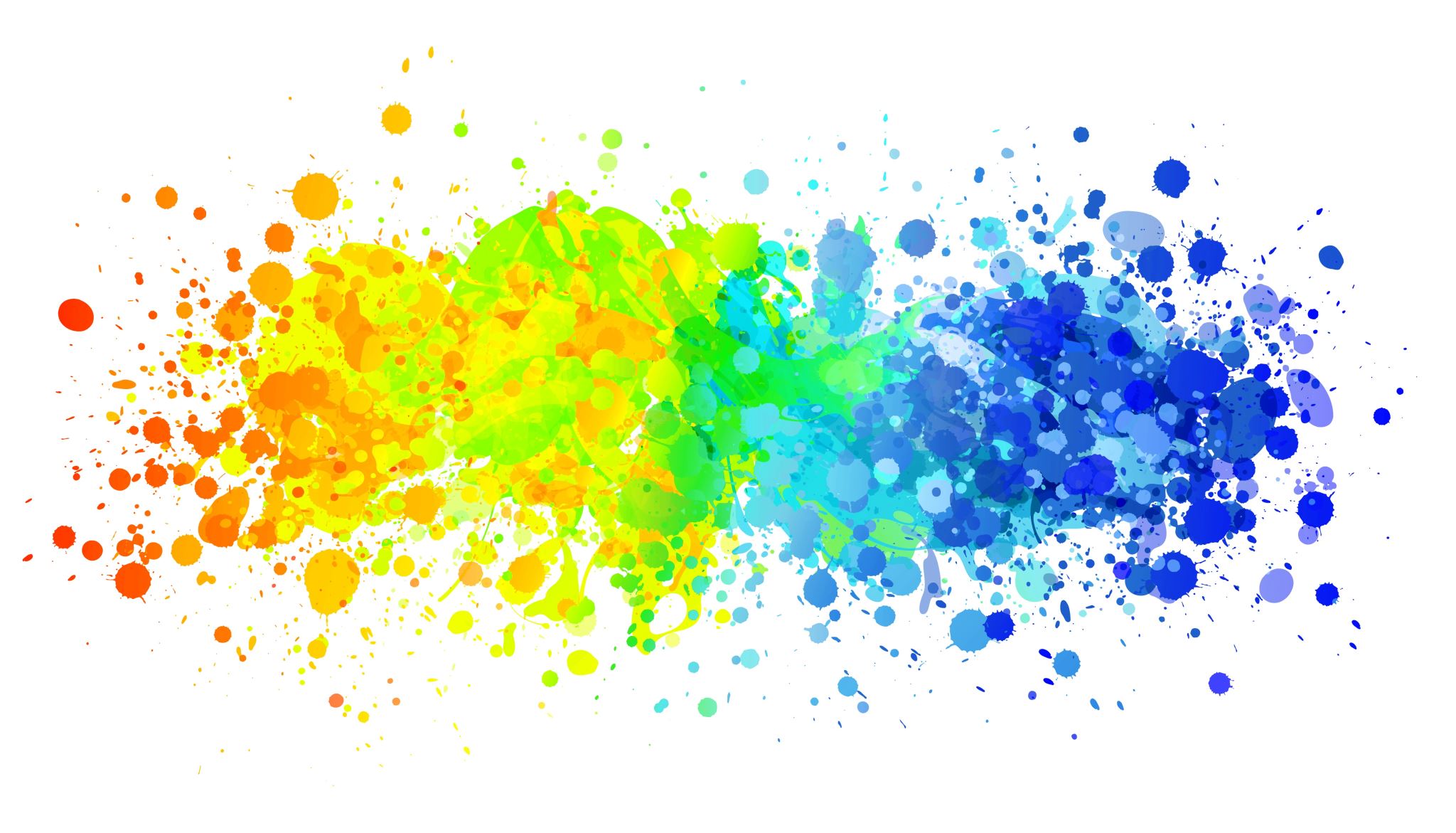